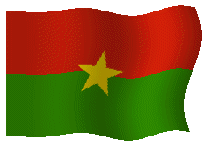 PROGRAMME CONJOINT RENFORCEMENT DE  DE LA SECURITE URBAINE    A OUAGADOUGOU (PCRSU/O)
BURKINA FASO
      COMMUNE DE OUAGADOUGOU
1
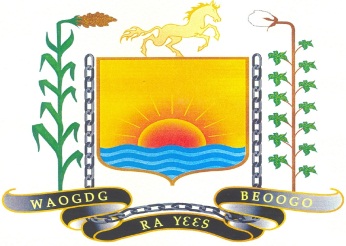 EXPERIENCE DE OUAGADOUGOU DANS LA MISE EN ŒUVRE D’UN PROGRAMME CONJOINT DE RENFORCEMENT DE LA SECURITE URBAINE
Présentation
Clément OUONGO
Directeur de cabinet du  PDS/OUAGA
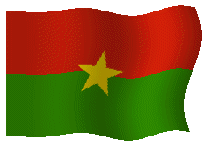 PROGRAMME CONJOINT RENFORCEMENT DE  DE LA SECURITE URBAINE    A OUAGADOUGOU (PCRSU/O)
1
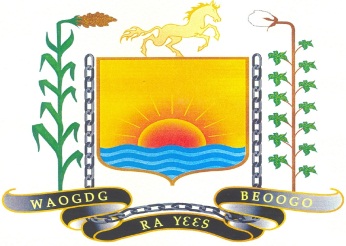 DEMARCHE
I- Postulats
II- Etat des lieux avant Programme
III- Objectifs du programme
IV- Résultats atteints
V- Actions de pérennisation
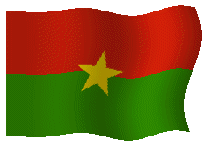 PROGRAMME CONJOINT RENFORCEMENT DE  DE LA SECURITE URBAINE    A OUAGADOUGOU (PCRSU/O)
1
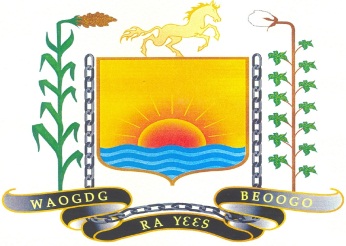 I- POSTULATS 1/2
Problèmes de sécurité, préoccupations de toutes les villes du monde;
Exemples : les agressions physiques, les vols et les cambriolages, la circulation et la consommation des stupéfiants, la délinquance juvénile, les violences diverses faites aux femmes et aux mineurs, l’insécurité routière…
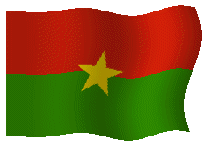 PROGRAMME CONJOINT RENFORCEMENT DE  DE LA SECURITE URBAINE    A OUAGADOUGOU (PCRSU/O)
1
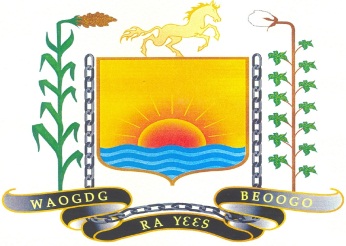 I- POSTULATS 2/2
D'où la nécessité de partager les expériences à travers des rencontres comme la présente. 	
	
Pour ce qui concerne la ville de Ouagadougou, quelle est son expérience en matière de gestion de ces problèmes de sécurité urbaine ?
PROGRAMME CONJOINT RENFORCEMENT DE  DE LA SECURITE URBAINE    A OUAGADOUGOU (PCRSU/O)
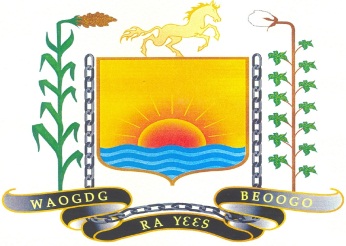 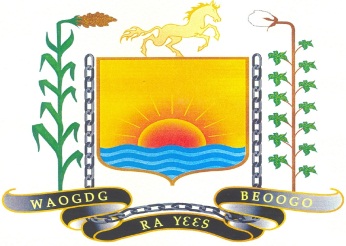 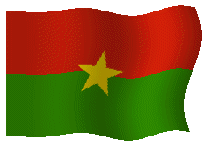 II- AVANT LE PCRSU 1/2
Absence d’une politique communale  claire de lutte contre l’insécurité urbaine ;
 Absence d’un cadre permanent de concertation au niveau local sur les problèmes de sécurité urbaine ;
Action cloisonnée des services de sécurité publique;
1
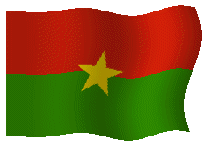 PROGRAMME CONJOINT RENFORCEMENT DE  DE LA SECURITE URBAINE    A OUAGADOUGOU (PCRSU/O)
1
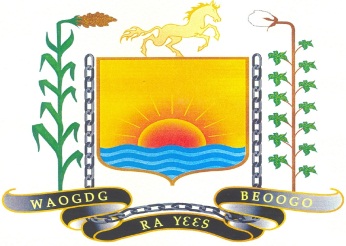 II- AVANT LE PCRSU 2/2
Tableau des problèmes majeurs de sécurité :
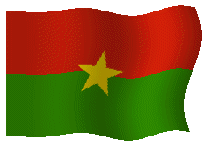 PROGRAMME CONJOINT RENFORCEMENT DE  DE LA SECURITE URBAINE    A OUAGADOUGOU (PCRSU/O)
1
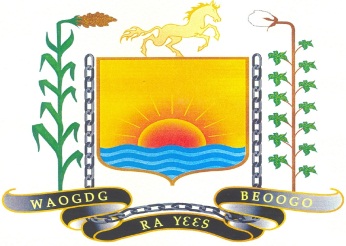 III- OBJECTIFS du PCRSU  1/2
Articulé autour de 04 composantes, le PCRSU avait comme objectif de:
Apporter une réponse intégrée à la question de l’insécurité publique et de la criminalité en milieu urbain et répondre ainsi aux besoins et attentes des autorités municipales et nationales en matière de sécurité urbaine.
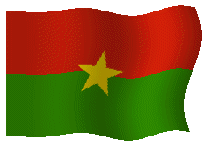 PROGRAMME CONJOINT RENFORCEMENT DE  DE LA SECURITE URBAINE    A OUAGADOUGOU (PCRSU/O)
1
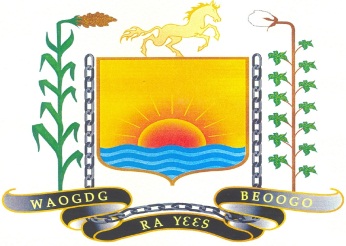 III- OBJECTIFS du PCRSU  2/2
Les résultats attendus:
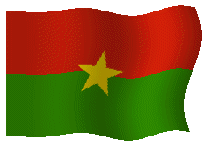 PROGRAMME CONJOINT RENFORCEMENT DE  DE LA SECURITE URBAINE    A OUAGADOUGOU (PCRSU/O)
1
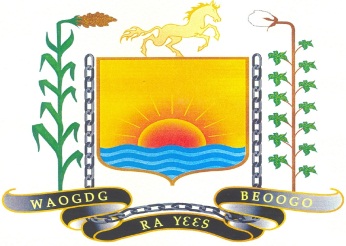 IV- RESULTATS ATTEINTS 1/5
1- AU NIVEAU COMMUNAL
A- L’élaboration d’une stratégie de prévention de l’insécurité urbaine
	Etudes commanditées :
	une enquête de vulnérabilité ;
	une enquête de victimation ;
	un audit sécuritaire dans huit sites de la ville de Ouagadougou ;
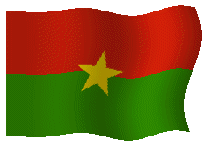 PROGRAMME CONJOINT RENFORCEMENT DE  DE LA SECURITE URBAINE    A OUAGADOUGOU (PCRSU/O)
1
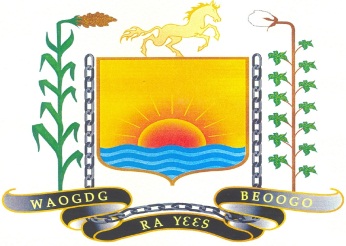 IV- RESULTATS ATTEINTS 2/5
Des foras de consultation des femmes par rapport à leurs problèmes
Un diagnostic de l’insécurité routière
La prise en compte de la dimension culturelle et traditionnelle dans la prévention de l’insécurité

Résultat= élaboration du document de politique municipale de prévention de l’insécurité urbaine validé en novembre 2011
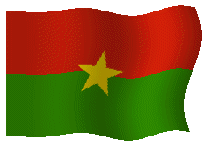 PROGRAMME CONJOINT RENFORCEMENT DE  DE LA SECURITE URBAINE    A OUAGADOUGOU (PCRSU/O)
1
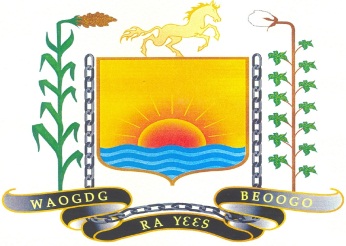 IV- RESULTATS ATTEINTS 3/5
B- L’existence d’un cadre permanent de concertation
Mise en place de la « Coalition des Acteurs Urbains pour la Prévention de l’Insécurité » (CAUPI) ;

C- La mise en place d’outils d’aide
 à la décision     
 L’OSCO
 L’UFM
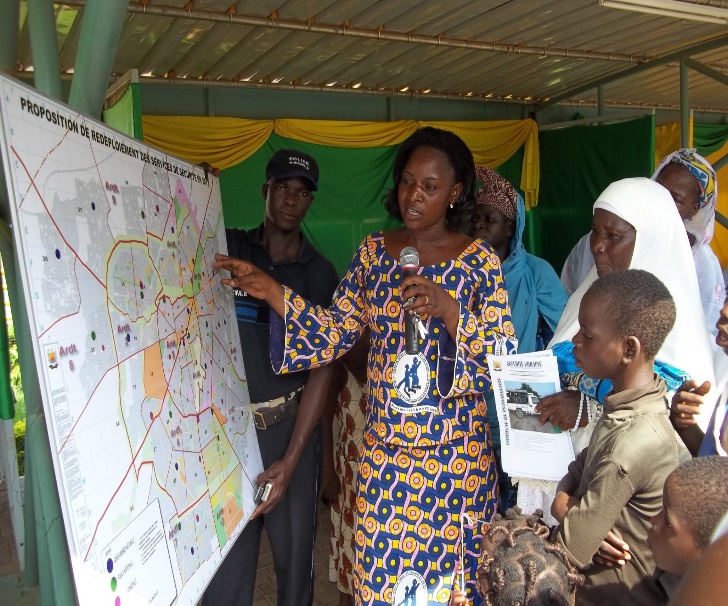 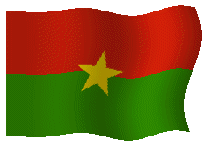 PROGRAMME CONJOINT RENFORCEMENT DE  DE LA SECURITE URBAINE    A OUAGADOUGOU (PCRSU/O)
1
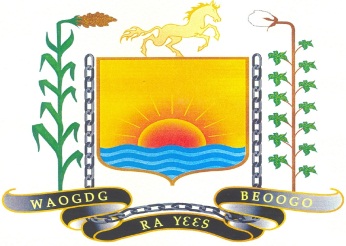 IV- RESULTATS ATTEINTS 4/5
D- L’amélioration de la sécurité routière
Les VCSR
La signalisation routière

Signalisation horizontale et verticale

directionnelles
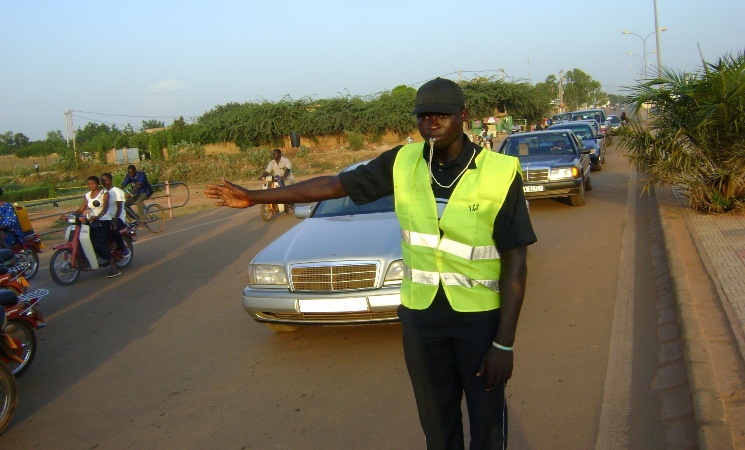 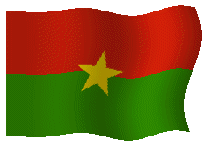 PROGRAMME CONJOINT RENFORCEMENT DE  DE LA SECURITE URBAINE    A OUAGADOUGOU (PCRSU/O)
1
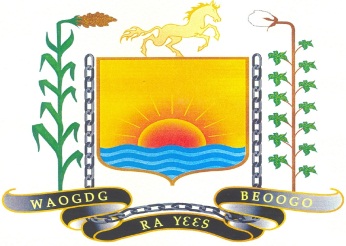 IV- RESULTATS ATTEINTS 5/5
2- AU NIVEAU DE LA POLICE MUNICIPALE 
A-  Le renforcement des capacités  opérationnelles

amélioration de la mobilité
une meilleure écoute de la population

B- L’amélioration de l’image du corps

sensibilisation « porte-à-porte »
sensibilisation « grand-public
PROGRAMME CONJOINT RENFORCEMENT DE  DE LA SECURITE URBAINE    A OUAGADOUGOU (PCRSU/O)
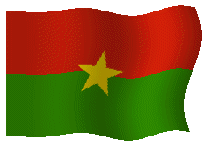 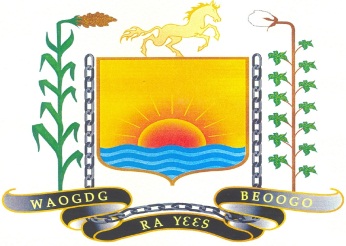 V- PERENISATION
Adoption des VCSR par l’Etat: naissance des VADS
Naissance de nouveaux services au sein de la PM (DOV-UFM)
Amélioration des prestations de la PM
Amélioration de la signalisation (Directionnelles-route)
Cadres de concertation sur la sécurité fonctionnels
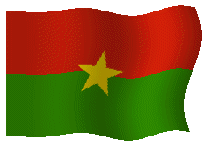 PROGRAMME CONJOINT RENFORCEMENT DE  DE LA SECURITE URBAINE    A OUAGADOUGOU (PCRSU/O)
1
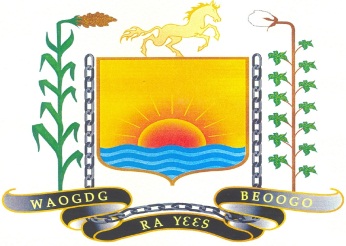 CONCLUSION
Au terme  cette présentation, je voudrais simplement dire que le petit laboratoire de sécurité urbaine créé au Burkina Faso doit devenir un grand laboratoire en participant  à la mise en place d’un réseau africain des programmes de sécurité urbaine pour un partage d’expériences afin de rendre nos espaces urbains davantage plus sûrs.
	Et si le programme conjoint de renforcement de la sécurité urbaine n’existait pas au Burkina Faso, il fallait le créer.
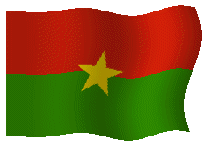 PROGRAMME CONJOINT RENFORCEMENT DE  DE LA SECURITE URBAINE    A OUAGADOUGOU (PCRSU/O)
1
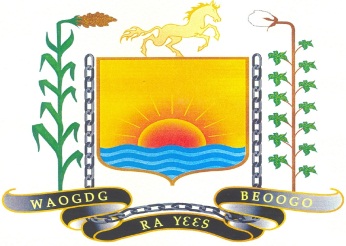 Je vous remercie !